What can you predict about the habitat these plants live in?
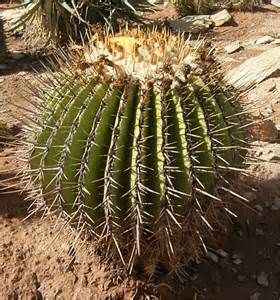 B.
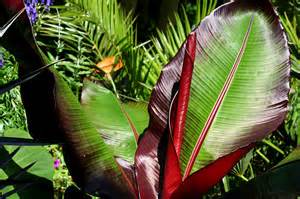 B.
A.
C.
Defend your answers in complete sentences.
[Speaker Notes: Spanish Moss (Georgia)]
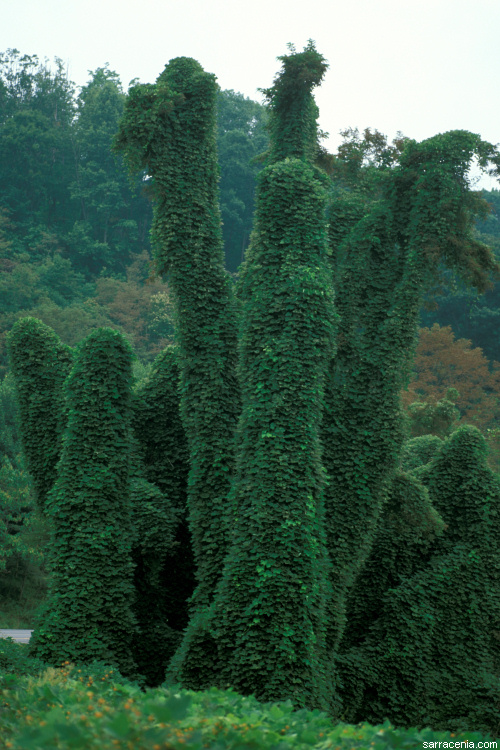 [Speaker Notes: Tamarisk				Kudzu]